Просвітництво як літературна епоха. Розмаїття виявів літературного життя: виникнення (сентименталізм) та розвиток (класицизм, реалізм) художніх напрямів, нових жанрів (філософські повісті)
9 клас
Знання
Світ
Світло
Розум
Просвітництво
Освіта
Всесвіт
Просвіта
План роботи конференції
Просвітництво як літературна доба. Ознаки Просвітництва – повідомлення групи істориків.
Літературна карта Просвітництва – повідомлення географів.
Основні ідеї Просвітництва – повідомлення літературознавців.
Представники епохи Розуму – повідомлення біографів.
Мистецтво Просвітництва – повідомлення мистецтвознавців.
Просвітництво — широка ідейна течія, яка відображала антифеодальні, антиабсолютистські настрої освіченої частини населення у другій 
   половині XVII —XVIII століття.
Основні ознаки:
Головна ідея Просвітництва - завдяки знанням змінити цей недосконалий світ.
Головне завдання - боротьба з феодалізмом, абсолютизмом, духовенством.
Головні герої епохи - люди науки, мистецтва, державні діячі-реформатори.
Основна ідея - це ідея освіченої монархії (на чолі держави повинен був стояти освічений монарх (монарх-філософ), покровитель мистецтв, наук, ремесел.
Героєм у творах мистецтва стає також і звичайна людина. Вона зображується з симпатією і любов'ю.
Час Просвітництва (18 століття) - час відкриттів і подорожей.
Епоха Просвітництва (18 ст.) - епоха енциклопедистів ( людей обізнаних в різних галузях знань). Пропаганда книг і знань.
Просвітництво зародилося практично одночасно в країнах Західної Європи: 
Британії (Д.Дефо, Дж.Свіфт, Г.Філдінг, С.Річардсон, Л.Стерн, Р.Бернс),
Франції (Вольтер (Франсуа Марі Аруе), Ж.Ж.Руссо, ШЛ.Монтеск'є, Д.Дідро, П.О.Бомарше), 
 Німеччині (Г.Е.Лессінг, Й.К.Ф.Шіллер, Й.В.Ґете),
                                       Італії ( К. Гольдоні), 
                                      Росії (Д. Фонвізін, О. Радищев, 
                                    О. Грибоєдов, поети-декабристи)
                                                 Україні (Г. Сковорода).
Головна мета просвітницької ідеології: перетворити людину «природну» в людину цивілізовану, тобто культурну й освічену.
Основні ідеї Просвітництва:
Розум – вищий закон життя.
Найдосконалішою є "природна людина".
Від народження усі люди рівні.
 - ідея рівності усіх людей (Вольтера "Простак")
-  ідея соціальної рівності( Бомарше "Весілля Фігаро")
- ідея національної рівності. (Шіллера "Вільгельм Телль" )
  - ідея расової рівності. (Дефо "Робінзон Крузо")
 - ідея просвіченого монарха. (Свіфт "Мандрах Гулівера")
Освіту повинні отримувати всі.
Прогрес призводить і до негативних наслідків.
Жанри
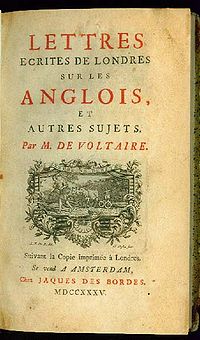 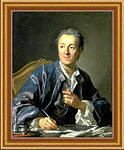 Представники:
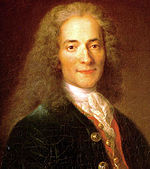 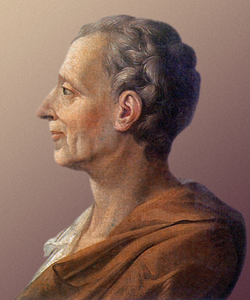 Дені Дідро
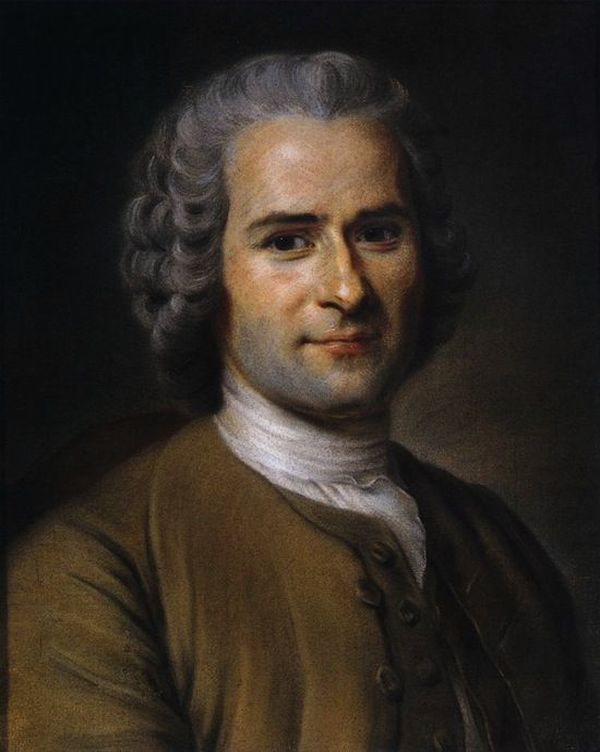 Вольтер
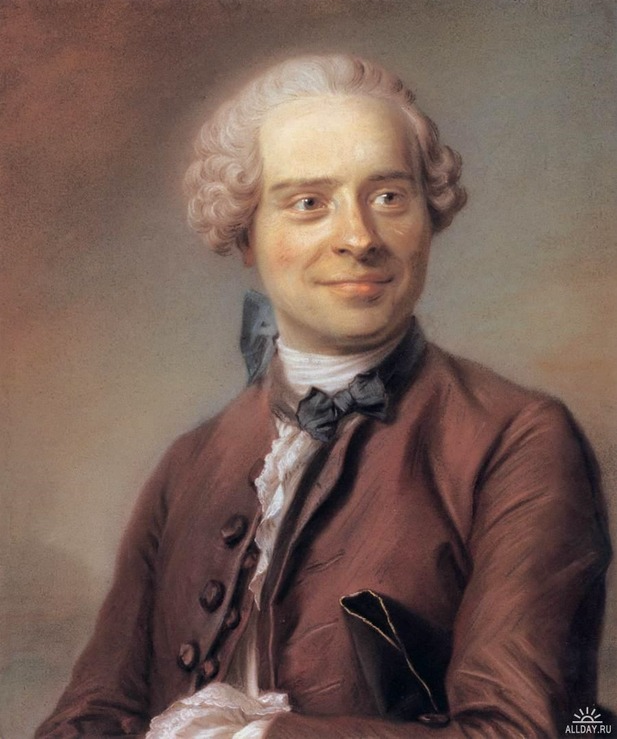 Монтеск’є
Д’Аламбер
Ж.-Ж. Руссо
Незакінчене речення:Я дізнався…Мене зацікавило…
Підготувалавчитель світової літератури Черниховецької загальноосвітньої школи І-ІІІ ступенівКониш Надія Миколаївна